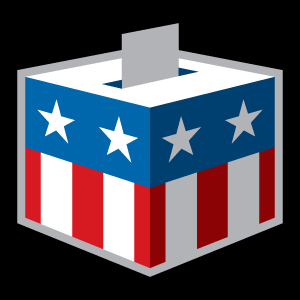 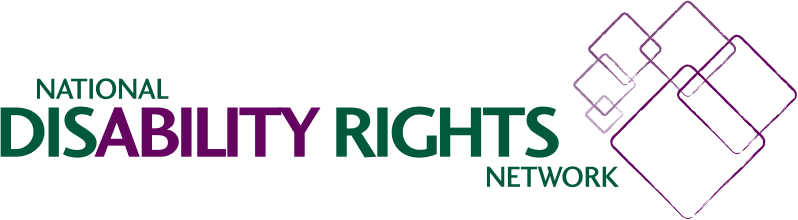 Election Omnibus FindingsJanuary 2021
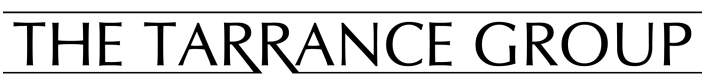 Methodology
Lake Research Partners and The Tarrance Group designed and administered this pre-election and election night survey which was conducted using professional interviewers from October 31 – November 3, 2020. The questions about voting and the demographics reached a total of 2,400 voters nationwide who voted in the 2020 elections or who were planning to vote later on Tuesday – 1,335 interviews among voters who were reached on cell phones, including 600 interviews completed by text-to-online, and 1,065 interviews among voters who were reached on landlines (margin of error +/- 2.0%). Issue questions reached a total of 1,200 voters nationwide who voted in the 2020 elections or who were planning to vote later on Tuesday (margin of error of +/-2.8%).
Telephone numbers were drawn from the TargetSmart voter file. The sample was stratified geographically based on the proportion of likely voters in each region. The data were weighted to reflect the aggregated Presidential vote as reported in the 2020 exit polls, as well as by gender, age, race, party identification, education, marital status, union household, and census region to reflect the actual proportions of the electorate. 
Due to rounding some of the numbers in the presentation will not always add to 100%.
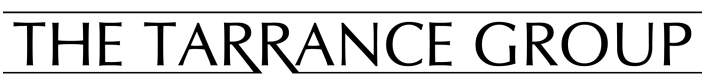 More than 2 in 5 voters report having a disability and/or having a family member or a close friend with a disability. Throughout this webinar deck, we use either the phrase “voters with disabilities/family/friends” or “P/F/F” to refer to the total sample of voters who say they either personally have a disability, have a family member with a disability, or a close friend with a disability.
Do you, a family member, or a close friend have a disability, such as a physical, mental health, sensory, learning, cognitive or other disability that impacts daily living? If yes, then please let me know which applies.
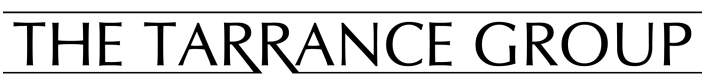 A majority of voters with disabilities overall, including 55% of voters with disabilities in battleground states, voted for Donald Trump. A majority of the voters with disabilities/family/friends voted for Biden – 51% to 48%. In 2016, a plurality of voters with disabilities (49%) voted for Clinton.
If the election for President were held today, and the candidates were [ROTATE BIDEN AND TRUMP] _ Democrat Joe Biden _Republican Donald Trump, _Libertarian Jo Jorgensen, [AND] _Green Party Candidate Howie Hawkins, for whom would you vote?
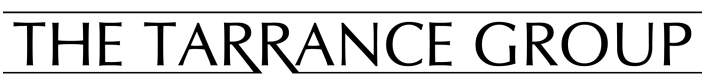 [Speaker Notes: In 2016, a plurality of voters with disabilities (49%) voted for Clinton (46% voted Trump). Forty-eight (48) percent of voters with disabilities/family/friends voted for Trump in 2016 while 47% voted for Clinton.]
Voters with disabilities nationwide split their votes evenly between the Democratic and Republican candidate. Among voters with disabilities in battleground states, 52% voted for the Republican candidate. Half of all voters with disabilities/family/friends voted for the Democrat.
In the election for Congress, will you vote for [ROTATE: _the Republican candidate or _the Democratic candidate? [IF “UNDECIDED,” ASK]: Which candidate do you lean toward at this time?
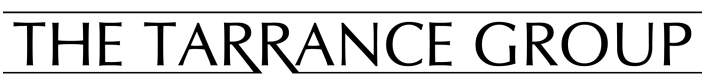 [Speaker Notes: In 2016, a majority of voters with disabilities (54%) voted for the Democratic candidate as did half (50%) of the voters with disabilities/family/friends.]
Among voters with disabilities and those connected to voters with disabilities, COVID-19 and the economy and jobs were the most important issues in deciding for whom to vote. Voters with a family member or close friend were likely to list health care as an important issue and voters with disabilities were more likely than voters overall to list Social Security and Medicare as an important issue, too.
I am going to read you a list of issues that may have come up during the election. Please tell me which one or two of these was most important to you in deciding from whom to vote. [TOP TIER]
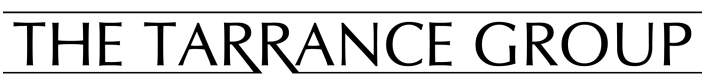 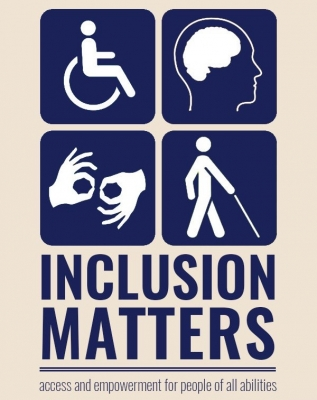 Candidates and Disability Issues
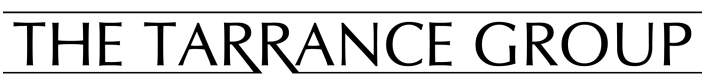 Less than one-third of voters overall remember hearing, reading, or seeing anything from congressional or presidential campaigns about issues that are important to people with disabilities. African American voters are most likely to recall hearing something from campaigns. Independents and voters in the Midwest are least likely.
Leading up to the November 2020 General Election, did you hear, read, or see anything from congressional or presidential campaigns about issues that are important to people with disabilities?
31% Yes
Among those who heard, read, or saw something, 53% voted for Biden and 46% voted for Trump. Those who heard, read, or saw something voted 53% for the Democratic candidate and 46% for the Republican candidate on the congressional ballot.
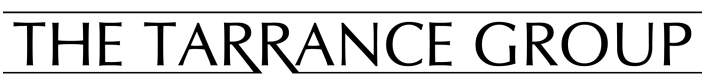 Voters with disabilities, particularly women with disabilities, and voters with a close friend with disabilities are most likely to have heard, read, or seen something.
Leading up to the November 2020 General Election, did you hear, read, or see anything from congressional or presidential campaigns about issues that are important to people with disabilities?
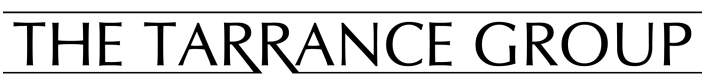 Across demographic subgroups, a solid majority of voters believe it is very important that congressional and presidential campaigns address issues that are important to people with disabilities. African American voters are especially likely to say it is very important.
How important is it to you that congressional and presidential campaigns address issues that are important to people with disabilities?
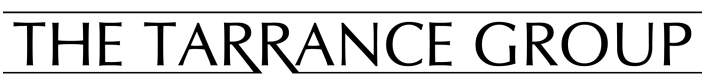 We see the greatest rating of importance for issues for people with disabilities among voters with disabilities, especially those in battleground states, men with disabilities, older people with disabilities, and Biden voters who heard something around disabilities during the election.
How important is it to you that congressional and presidential campaigns address issues that are important to people with disabilities?
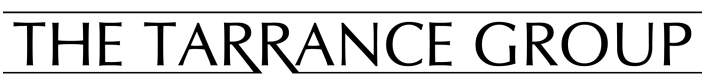 At least 9 in 10 voters agree that our communities are at their best when all people, including people with disabilities, have opportunities, and that people with disabilities should be at decision making tables just like everyone else. Voters also strongly agree with statements that call for disability issues to be included in national policies and for candidates and their campaigns to include this constituency in their efforts and fight against stigmas and bias.
Now let me read you some statements and please tell me if you agree or disagree with each statement. [TIER ONE]
All Voters
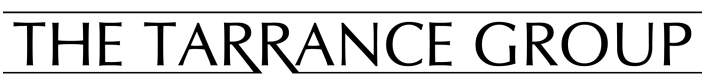 At least two-thirds of voters also strongly agree with statements that center people with disabilities and highlight their contributions to the workplace, underscore the historical biases they have faced, and talk about how voting on issues important to this community can bring about change. Statements focused on the individual around the issues and motivation to vote fall into a second tier. Voters are more likely to strongly agree that issues around disability and healthcare influence their motivation to vote rather than disability issues alone.
Now let me read you some statements and please tell me if you agree or disagree with each statement. [TIER TWO]
All Voters
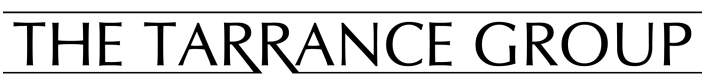 *split sampled question
The top tier of statements is also strong, especially among voters with disabilities. More than 9 in 10 older voters with disabilities and voters with disabilities in battleground states strongly agree our communities are at their best when all people, including people with disabilities, have the opportunity to get skills, jobs, and succeed.
Tell me if you agree or disagree with each statement. [TOP TIER]
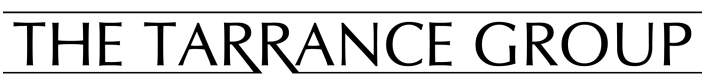 Voters with disabilities strongly agree with all statements at higher rates than overall voters with disabilities/family/friends overall, as do Biden voters who heard about issues around disabilities from campaigns. Younger voters with disabilities are more likely than older voters with disabilities to strongly agree that candidates’ stances on issues around disability influence who they voted for and how motivated they were to vote this election.
Tell me if you agree or disagree with each statement. [SECOND TIER]
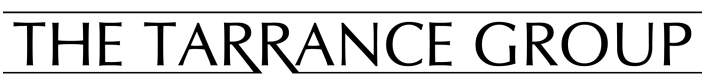 *split sampled question
There has been a 10-point increase in intensity among people with disabilities and a 5-point increase among the voters with disabilities/family/friends strongly agreeing that issues around disability influence how motivated they are to vote.
Issues around disability influence how motivated I am to vote*
PWD
PWD/Family/Friends
*split sampled question
^^Lake Research Partners conducted a mixed mode survey for NDRN from August 12 – August 20th, 2019 among 1,000 adults nationwide with a disability, or who have an immediate family member or close friend with a disability.
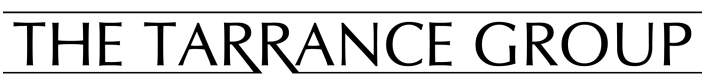 Voters with disabilities, particularly women with disabilities, are very concerned that cuts to health care and the ACA will have a negative impact on people with disabilities.
How concerned are you that cuts to health care and the ACA will have a negative impact on people with disabilities?
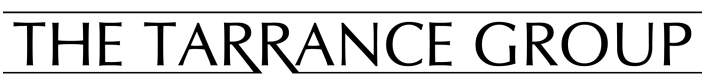 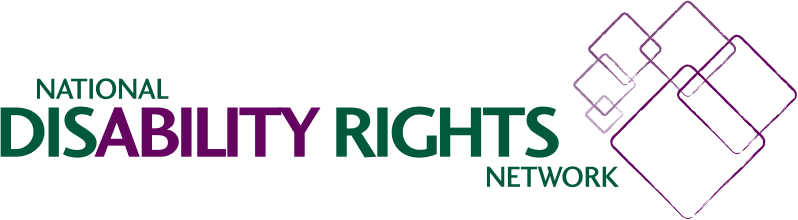 Questions?
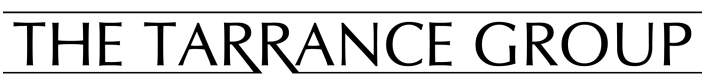